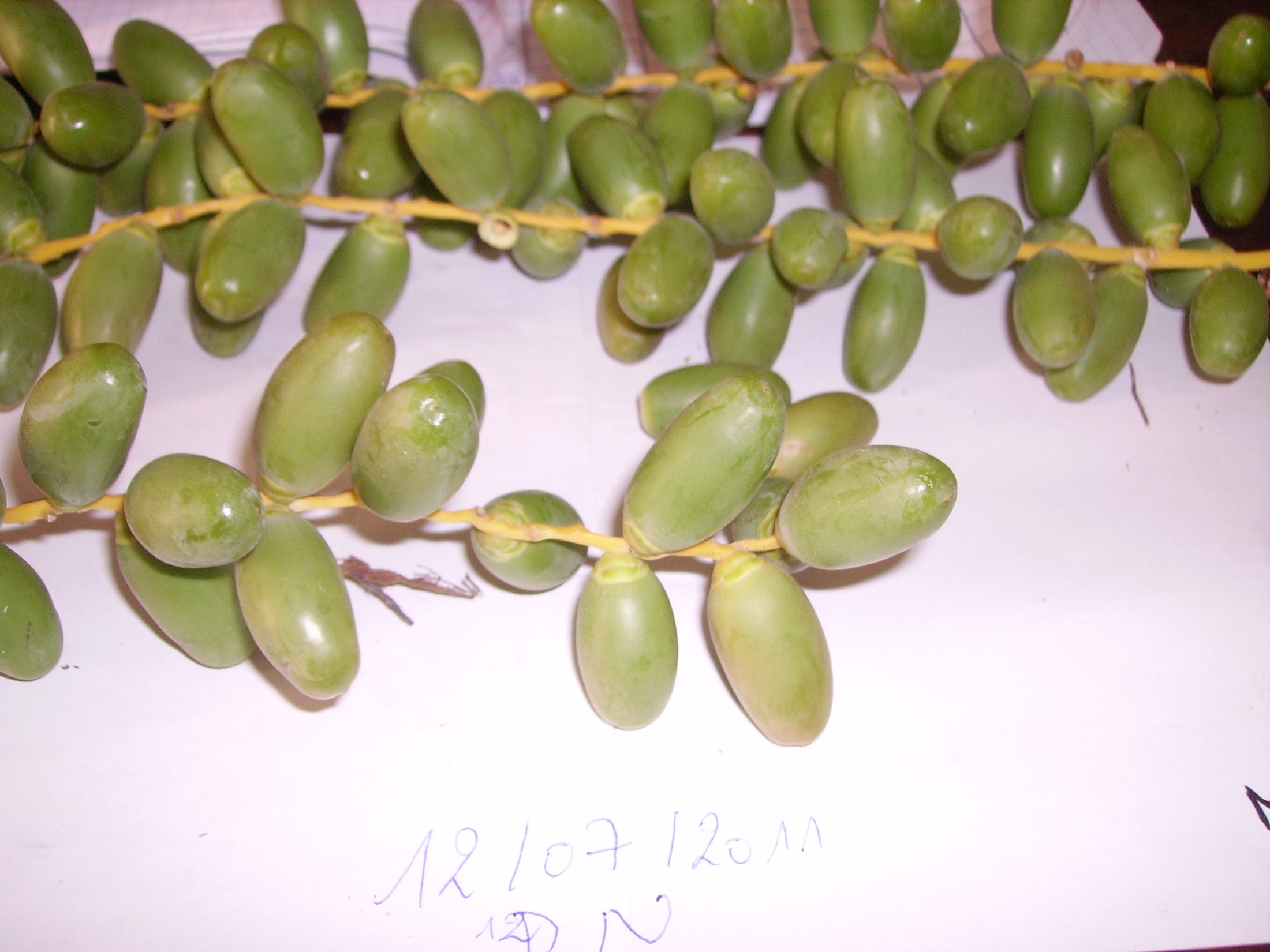 oasis
une palmeraie dattière
Cependant…..!
nombreuses oasis continentales froides (comme les oasis de la route de soie en Chine) ou côtières ne comportent pas de palmier dattier elle des oasis sans palmier (comme l’oasis de la Ghouta à Damas), celles des oasis en zones continentales à hiver froid (Asie centrale, Chine) (oasis d’Asie centrale comportent le peuplier )
le Palmier Dattier
Le Palmier dattier
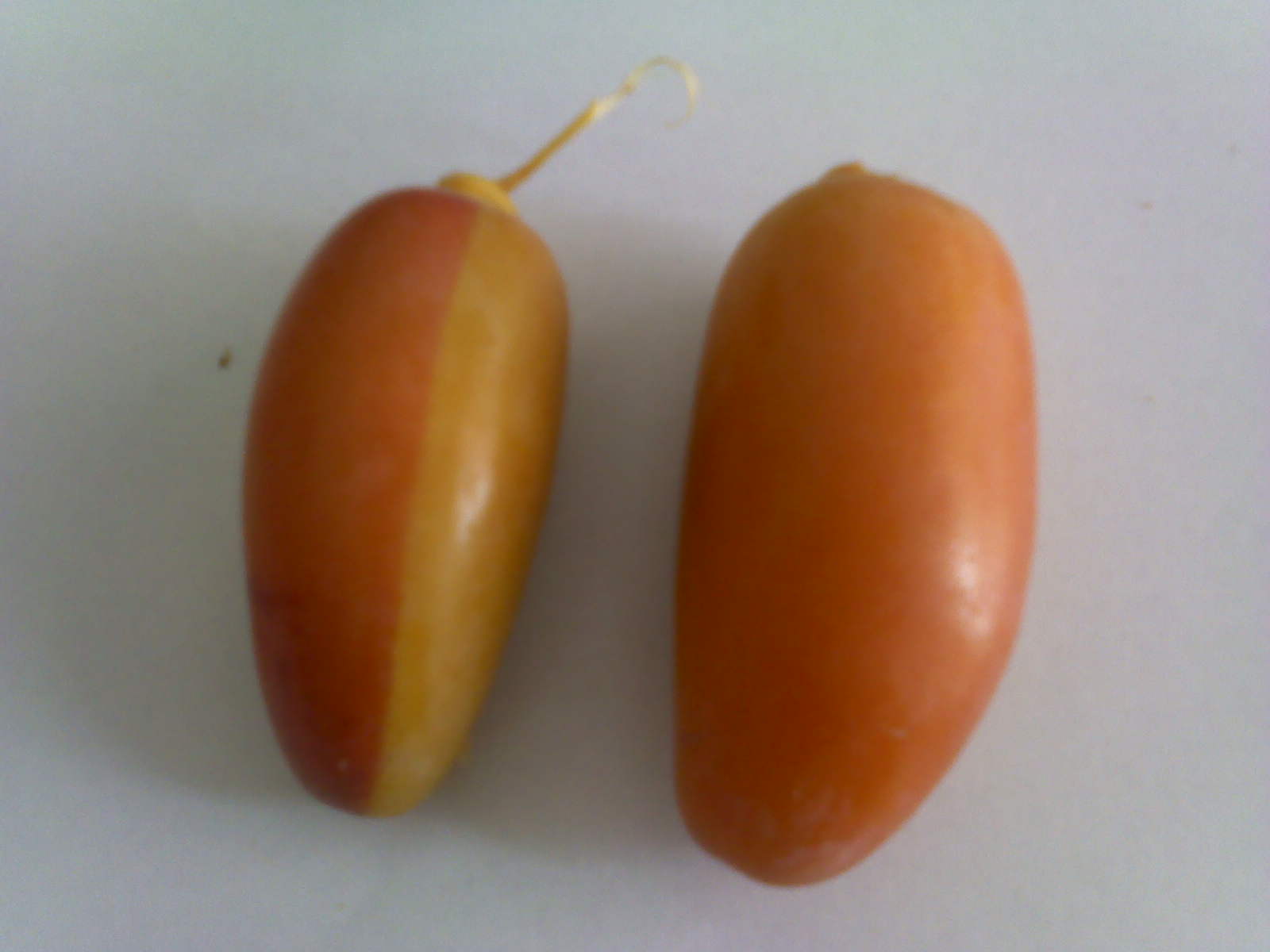 Oasis Saharienne
Il s’agit en fait d’un espace mis en culture par l'irrigation (avec par exemple des seguias) et donc 
parfaitement artificiel. 
La création et le maintien d'une oasis implique donc une présence humaine et un apport continu de travail;   
une oasis peut donc être définie comme l’association d’une agglomération humaine et d’une zone cultivée (souvent une palmeraie) en milieu désertique ou semi-désertique